Hidden Bias in the Discourse of American Presidential CandidatesMgr. Pavel Reich
1
Outline
Hidden bias as a form of doublespeak
Presidential Debates
Example of the use of hidden bias
Results of the analysis
2
Doublespeak
Doublespeak - language that pretends to communicate but really doesn’t. It is language that makes the bad seem good, the negative appear positive, the unpleasant appear attractive or at least tolerable. Doublespeak is language that avoids or shifts responsibility, language that is at variance with its real or purported meaning. It is language which conceals or prevents thought; rather than extending thought, doublespeak limits it (Lutz 1990:1)

Hidden bias – positive or negative
3
Hidden Bias
Words can imply a positive or a negative attitude and evaluate reality in a particular way, and thus manipulate people’s perception of reality (Bolinger 1980:76) 
Adjectives, nouns, and verbs 

Other forms of doublespeak:

Purr and snarl words
Euphemisms
Bias in Adjectives
Most prone to hidden bias
Each adjective represents some quality, but this quality is not always the same
There can be ‘more’ or ‘less’ of it and thus it can be perceived as ‘better’ or ‘worse’.
Young (handsome, attractive, inexperienced)
Brave (strong, courageous)
New (different, modern)
Extreme (absurd, dangerous)
Bias in Nouns
Less prone to hidden bias than adjectives
When used in a function which resembles adjectives, i.e. they can still be compared for degree
Associative meaning can be inferred from collocations which most often go with the noun
Reformer (progressive, efficient)
Dictator (brutal, ruthless, cruel)
Bias in Verbs
Even less prone to bias than adjectives and nouns
Actions which are automatically viewed as positive or negative
The bias consists of the speaker’s description of a fact as good or bad
Succeed x fail
Win x lose
Build x destroy
Analysis – Corpus and Aims
Televised presidential debates before American presidential elections in 2000, 2004 and 2008
Development of the use of hidden bias from 2000 to 2008
Comparison of Democratic and Republican candidates
Method of Analysis – Denotative Meaning
Thinkmap Visual Thesaurus
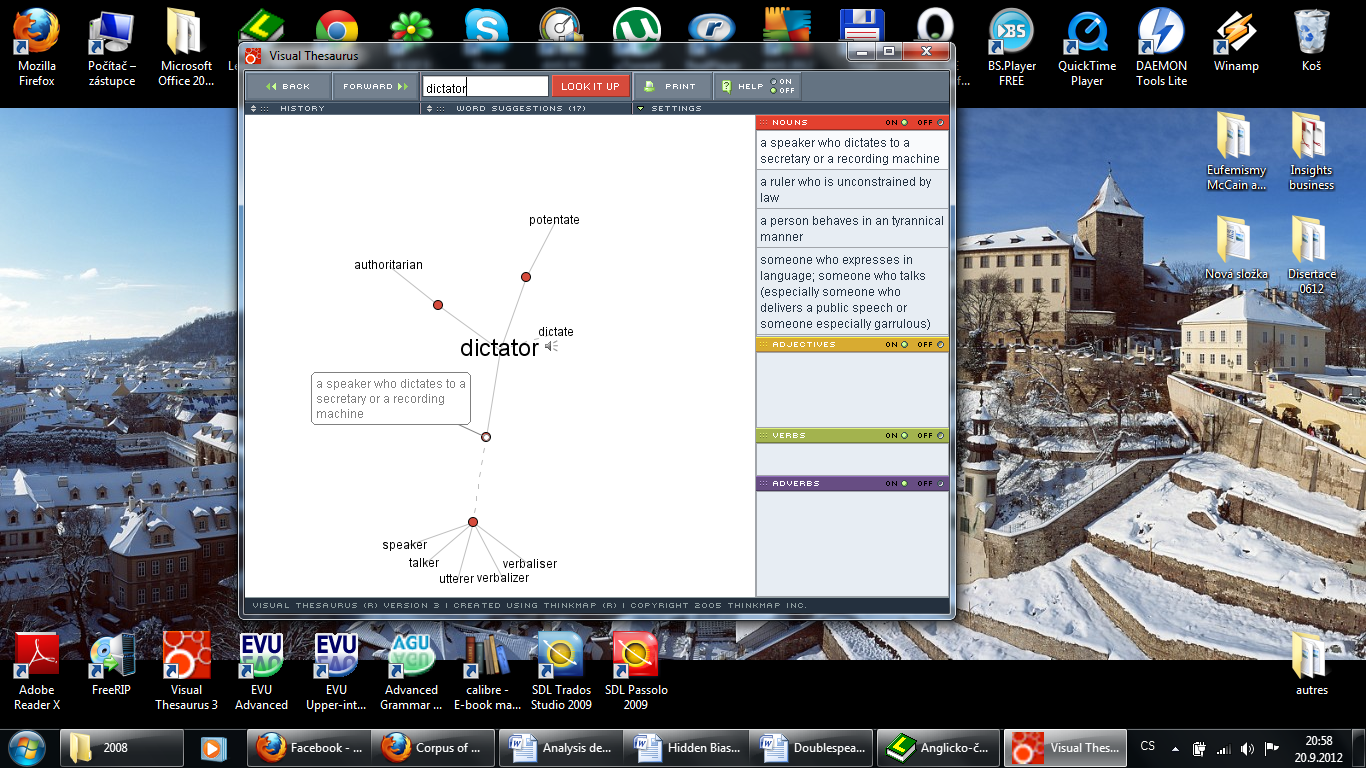 Method of Analysis - Connotative meaning
The best way to find out the connotations of a word is by employing a large corpus
The associations and connotations a word has are shown by characteristic collocations which occur with the word (Stubbs 1996:172)
Corpus of Contemporary American English (COCA)
Largest currently available corpus of American English - more than 450 million words (1990 – 2012)
COCA
Exapmle of the Use of Hidden Bias
In Iraq, no doubt about it, it's tough. It's hard work. It's incredibly hard. You know why? Because an enemy realizes the stakes. The enemy understands a free Iraq will be a major defeat in their ideology of hatred. That's why they're fighting so vociferously. They showed up in Afghanistan when they were there because they tried to beat us, and they didn't. And they're showing up in Iraq for the same reason. They're trying to defeat us. And if we lose our will, we lose. But if we remain strong and resolute, we will defeat this enemy. (George W. Bush)
2000 - Adjectives
Positive Bias
Negative Bias
2004 - Adjectives
Positive Bias
Negative Bias
2008 - Adjectives
Positive Bias
Negative Bias
2000 - Nouns
Positive Bias
Negative Bias
2000 - Verbs
Positive Bias
Negative Bias
2004 - Nouns
Positive Bias
Negative Bias
2004 - Verbs
Negative Bias
Positive Bias
2008 - Nouns
Positive Bias
Negative Bias
2008 - Verbs
Positive Bias
Negative Bias
Conclusion
Hidden bias used most in 2004
Positive hidden bias more common than negative hidden bias
Republican candidates use more biased expressions than Democratic candidates
Different strategy: Republicans use more expressions, Democrats tend to repeat the same expressions more times
References
Bolinger, Dwight. Language – The Loaded Weapon. Longman: London, 1980.
Leech, Geoffrey. Semantics. Penguin Books: London, 1990.
Lutz, William. Doublespeak Defined. HarperCollins: New York, 1999.
Lutz, William. Doublespeak: From “Revenue Enhancement” to “Terminal Living”. How Government, Business, Advertisers, and Others Use Language to Deceive You. HarperPerennial: New York, 1990.
Sears, Donald A., and Dwight Bolinger. Aspects of Language. Harcourt Brace Jovanovich: Fort Worth, 1981.
Stubbs, M. Text and Corpus Analysis: Computer-assisted Studies of Language and Culture. Oxford: Blackwell Publishers Ltd., 1996.


Woolley, J.T. and Peters, G. The American Presidency Project [online]. Santa Barbara, CA. Available from World Wide Web: http://www.presidency.ucsb.edu/ws/?pid=78691.
Woolley, J.T. and Peters, G. The American Presidency Project [online]. Santa Barbara, CA. Available from World Wide Web: http://www.presidency.ucsb.edu/ws/?pid=84482.
Woolley, J.T. and Peters, G. The American Presidency Project [online]. Santa Barbara, CA. Available from World Wide Web: http://www.presidency.ucsb.edu/ws/?pid=84526.